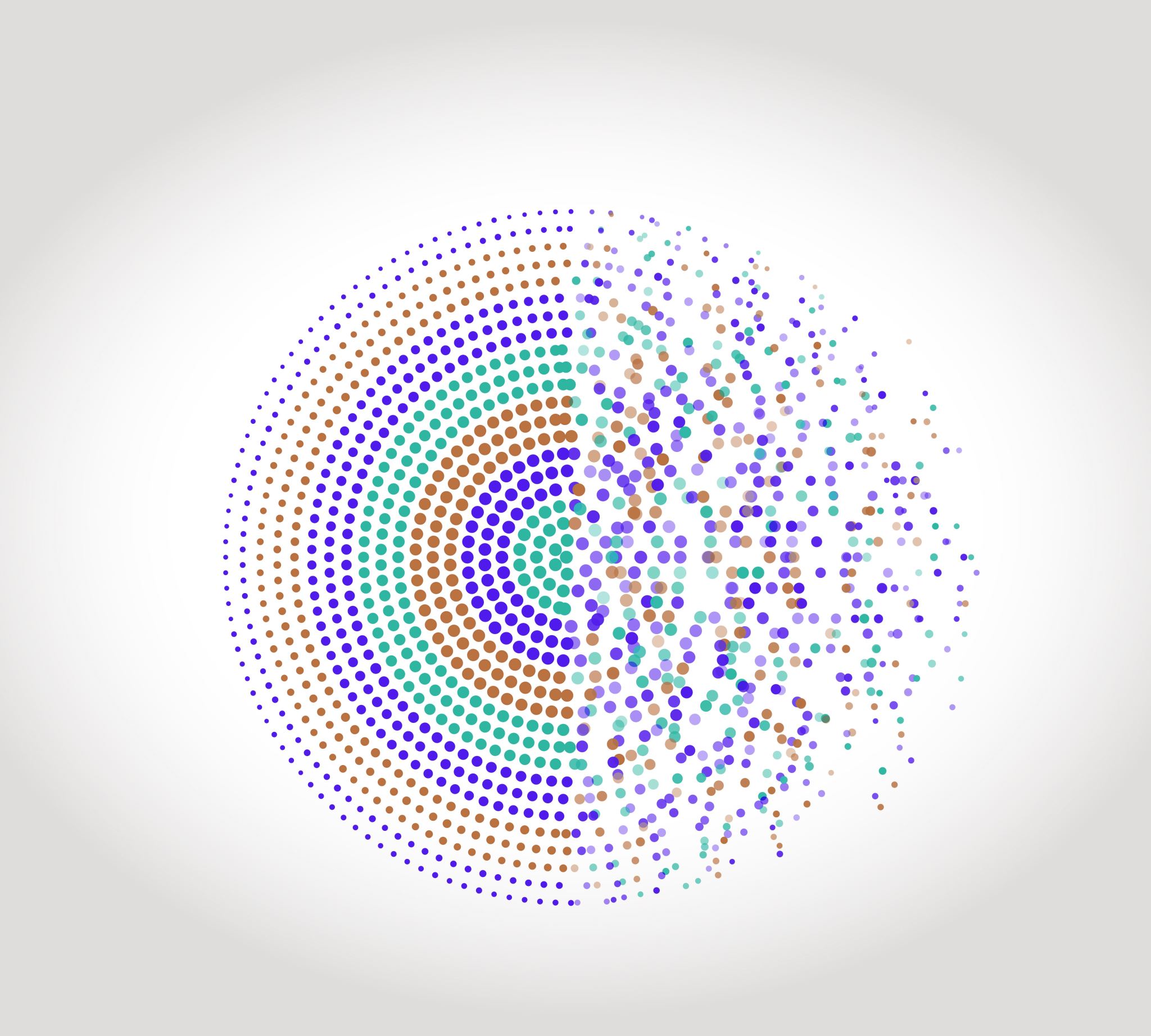 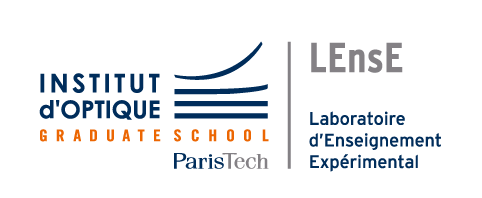 ONIP-2 / FISAProg ObjetDiffractionFiltrage
Outils Numériques / Semestre 6 / Institut d’Optique / ONIP-2
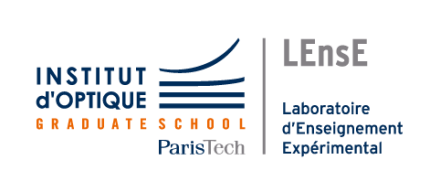 ONIP-2 / S6-FISA
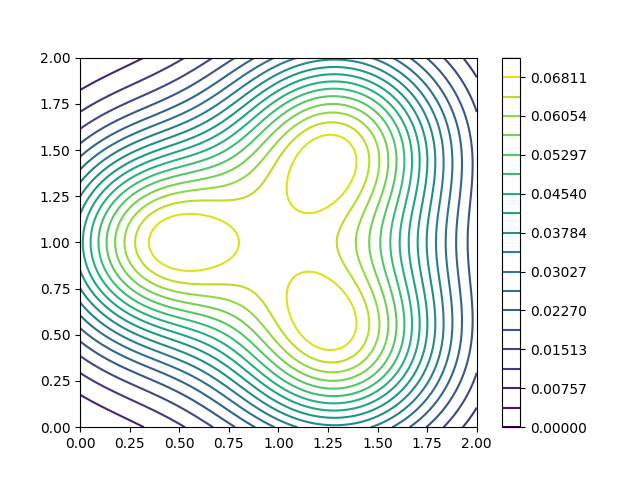 Concevoir et mettre en place un programme informatique de simulation ou/et de traitement de données (sous Python) dans un contexte scientifique.
Durée : 18h = 9 séances de 2h
Forme des apprentissages :
Approche projet / problème
En lien avec les TP de diffraction et de détramage
Travail en binômes sur machine
Evaluations :
Compte-rendu de TP
Participation / Programmation
3 séquences
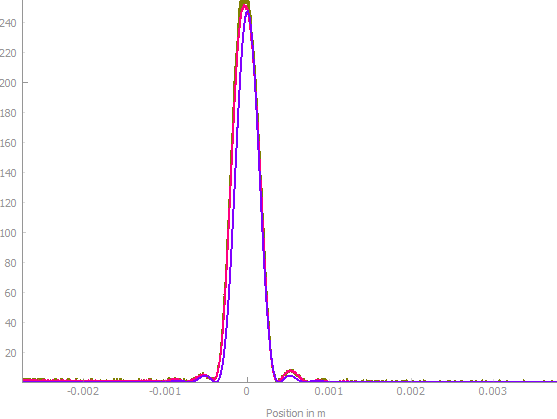 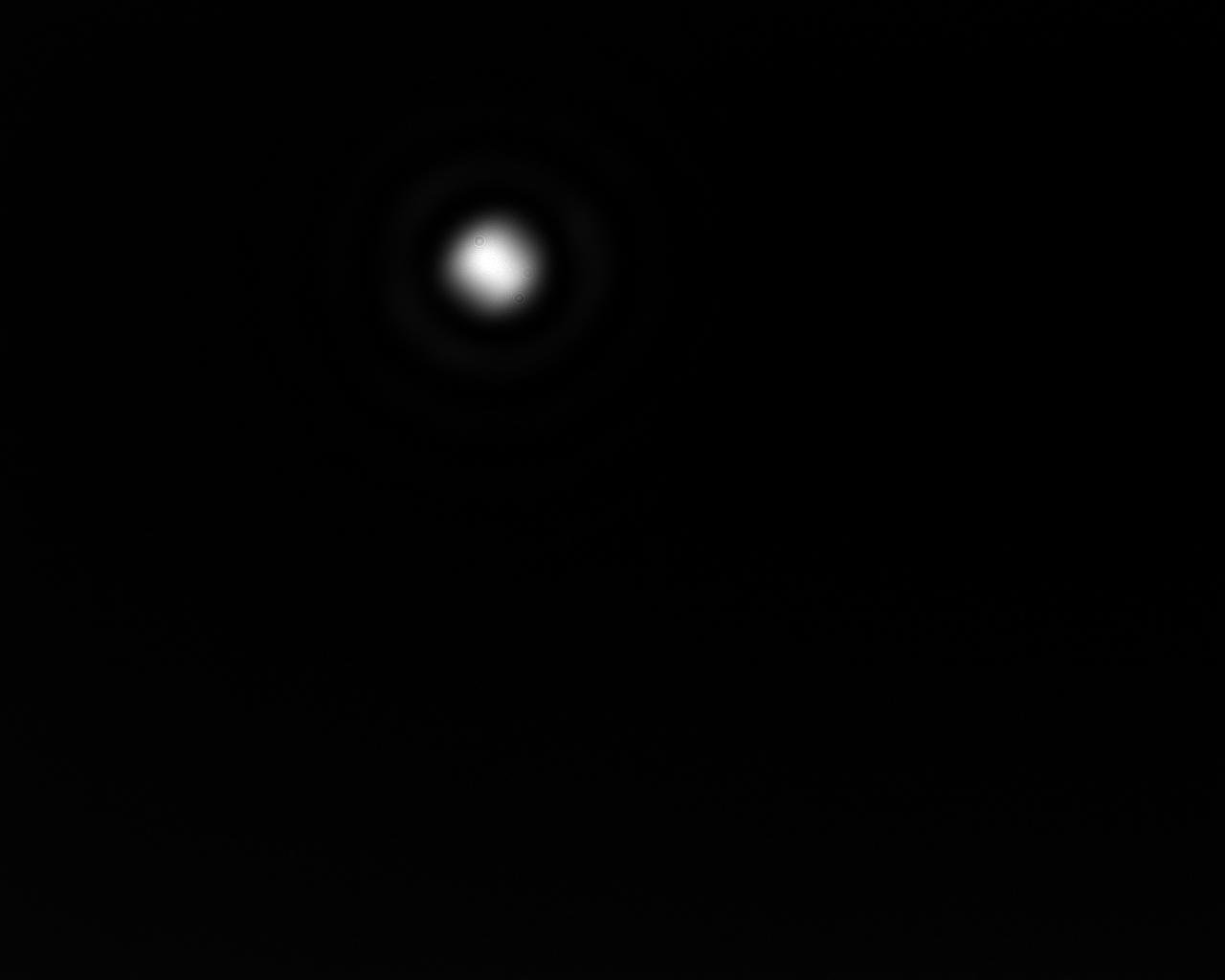 Programmation Objet
Filtrage
Diffraction
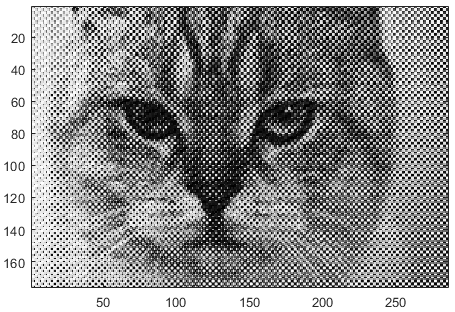 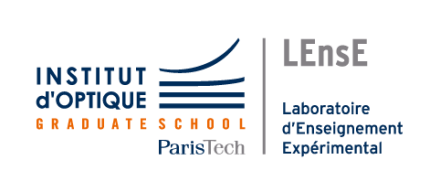 ONIP-2 / Déroulement
ENTREPRISE
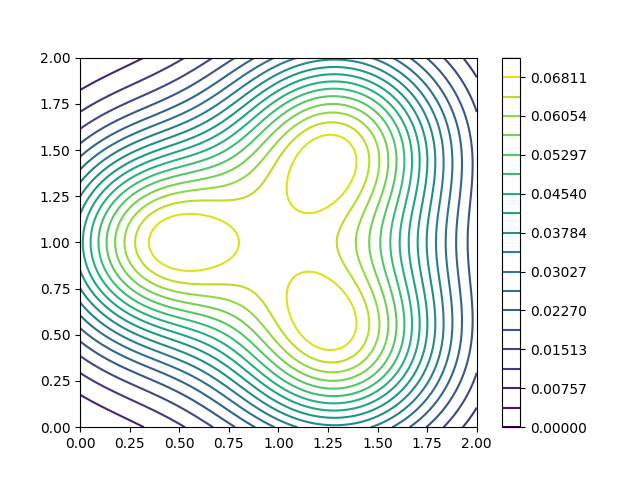 TP1 - Diffraction
TP2/3 – Filtrage Détramage
TP1a
ENTREPRISE
TP1b
3 séquences
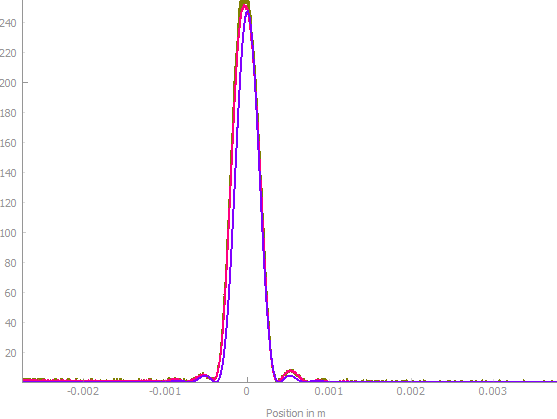 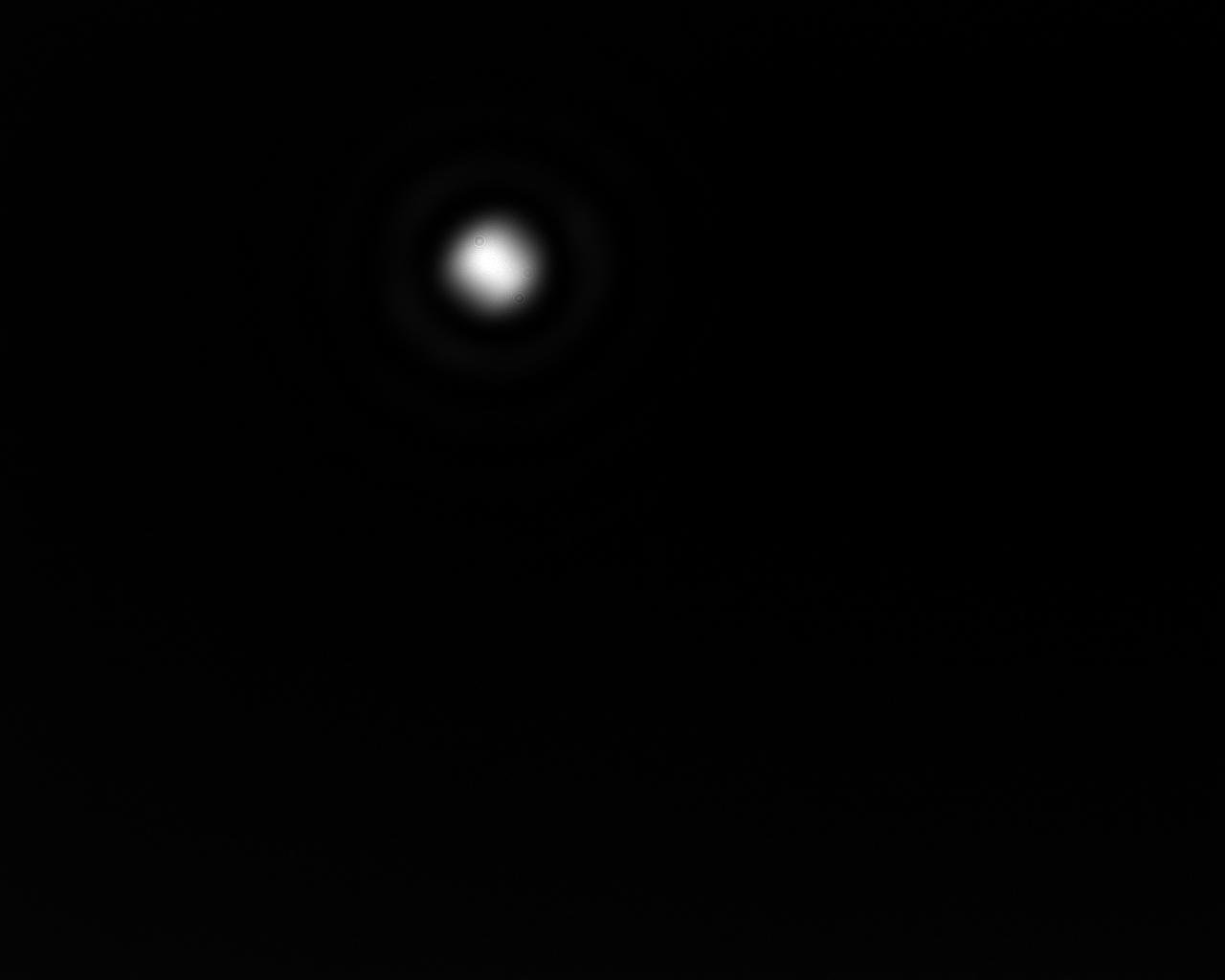 TP2a
Programmation Objet
TP2b
ENTREPRISE
Filtrage
TP3a
Diffraction
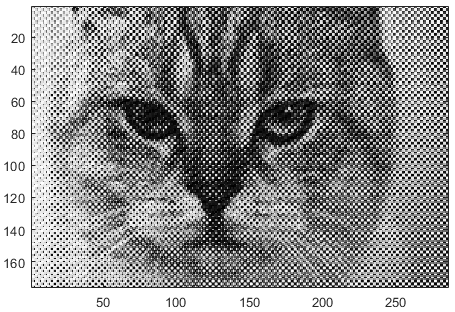 TP3b
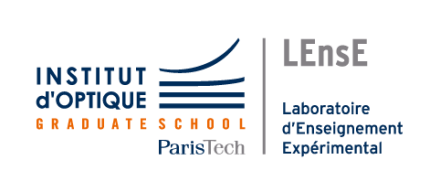 ONIP-2 / Mini-projet – Programmation Objet
ENTREPRISE
Programmation Objet
4 séances
Carte d’éclairement de sources incohérentes
TP1a
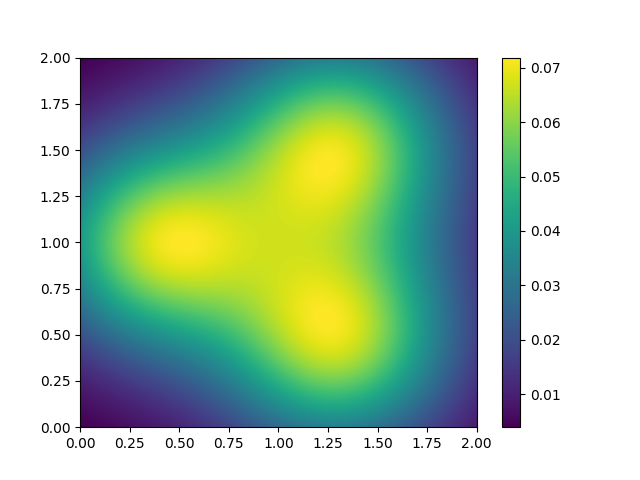 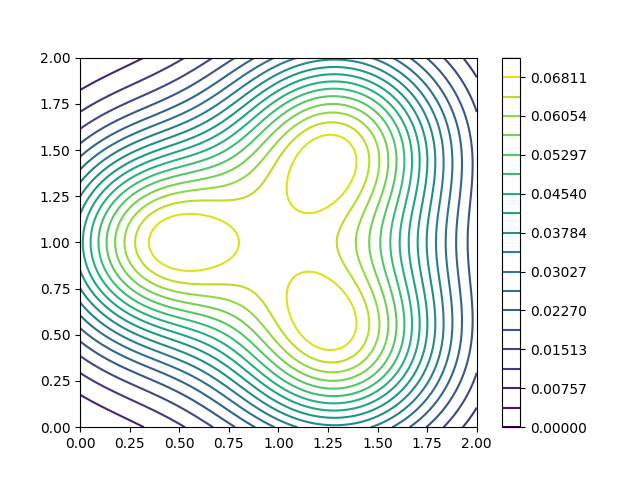 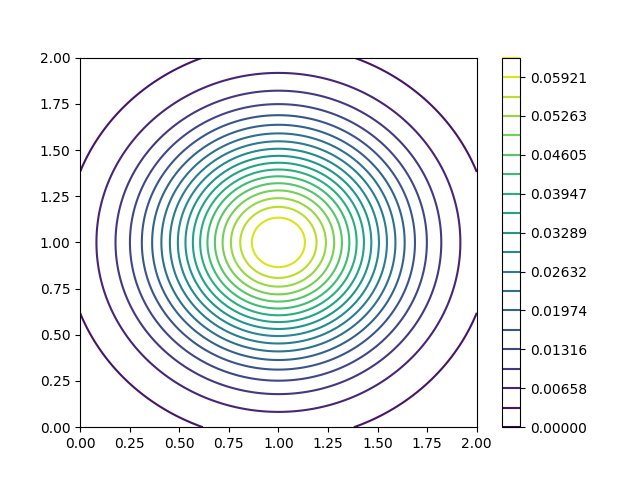 ENTREPRISE
TP1b
TP2a
TP2b
ENTREPRISE
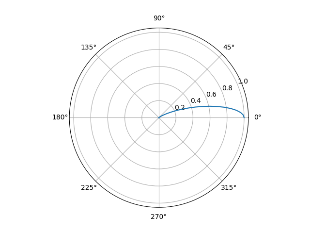 Source caractérisée par leur indicatrice de rayonnement
TP3a
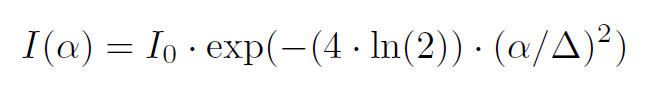 TP3b
Eclairement d’une source ponctuelle donnée par la formule de Bouguer
Code commenté
Validation des simulations
Figures pertinentes
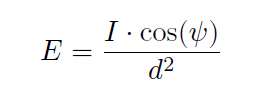 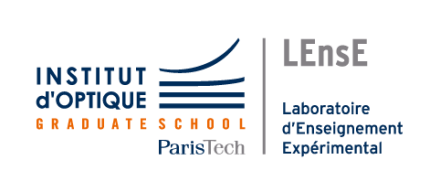 ONIP-2 / Détramage et filtrage (TP)
ENTREPRISE
Filtrage
2 séances
Simulation des expériences de détramage / filtrage
TP1a
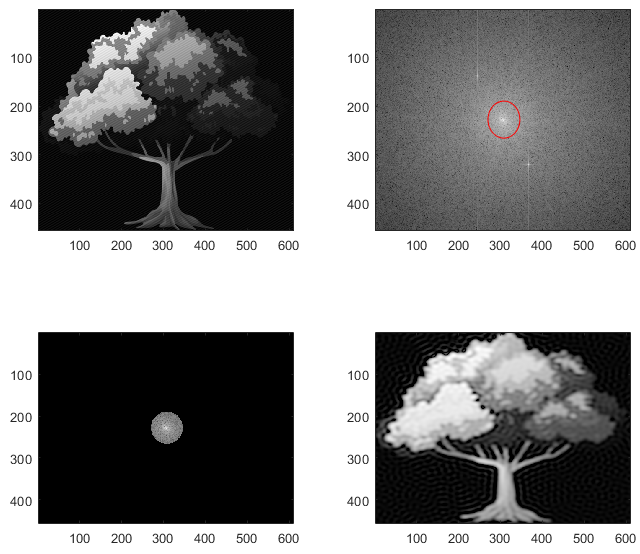 Génération de trames
ENTREPRISE
TP1b
Calcul de FFT sur des images
Détramage / Filtrage
TP2a
TP2b
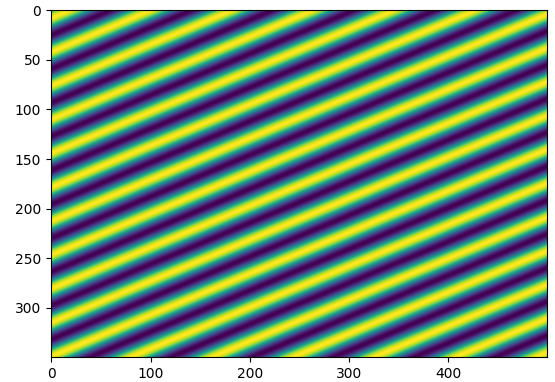 ENTREPRISE
TP3a
TP3b
Démarche scientifique
Figures pertinentes
Analyse des phénomènes
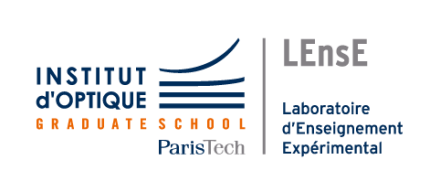 ONIP-2 / Diffraction
ENTREPRISE
Diffraction
3 séances
Analyse des images de diffraction
TP1a
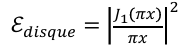 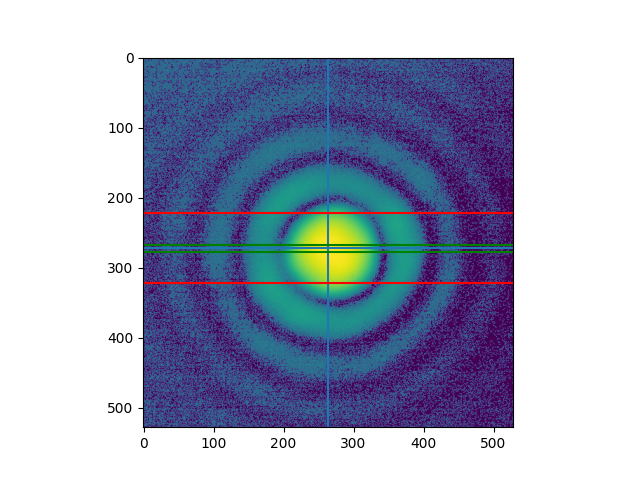 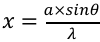 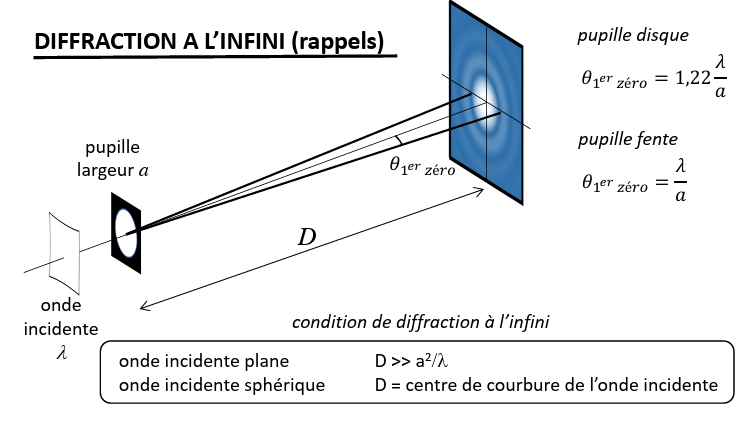 ENTREPRISE
TP1b
TP2a
TP2b
ENTREPRISE
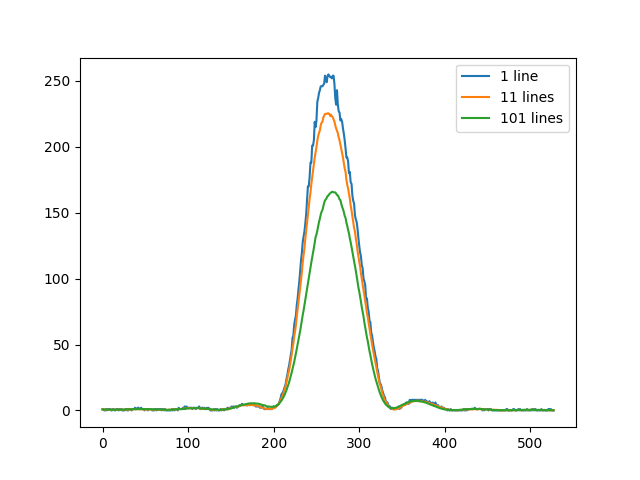 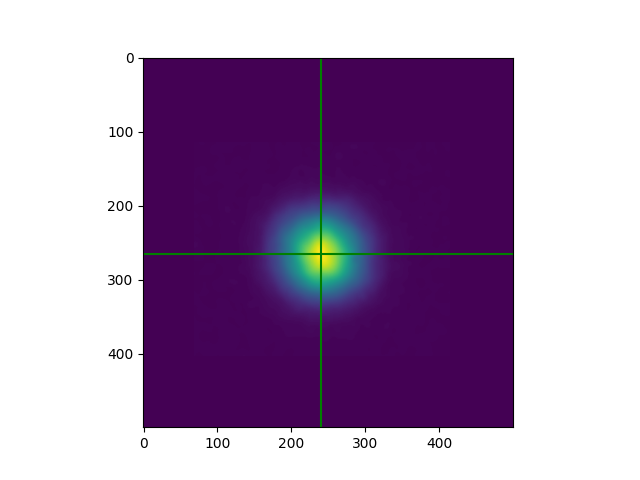 TP3a
Coupe dans l’image (barycentre / max)
TP3b
Moyennage
Illustration du TP de diffraction
Codes commentés (annexe)
Modélisation (fit)